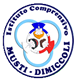 ISTITUTO COMPRENSIVO  MUSTI-DIMICCOLI
VIA PALESTRO 84
BARLETTA
DIRIGENTE SCOLASTICO PROF.CARLUCCI ROSA
MONITORAGGIO A CURA DEI DOCENTI 
BRUNO ANNA MARIA-RIZZITELLI COSIMO
SARACINO LUCIA-BALESTRUCCI SABINA
ANNO SCOLASTICO 2018-2019
MONITORAGGIO DEI QUESTIONARI PER L’ AUTOVAL. D’ ISTITUTO RIVOLTI AL PERSONALE ATA
RELAZIONE  SUL MONITORAGGIO DEI QUESTIONARI  RIVOLTI AL PERSONALE ATA

Sono state monitorate  le risposte relative a 8 questionari . 
Si ritiene abbastanza funzionale l’ orario di servizio alle esigenze della scuola  e abbastanza tempestiva la comunicazione interna.  Sono abbastanza definite chiaramente  le varie funzioni.  In assenza dei docenti, il personale si sente poco/abbastanza (in ugual misura, il 37 %) coinvolto nelle attività di vigilanza degli studenti,  il 12 % risponde poco o per niente. L’ organico esistente  è poco adeguato al carico di lavoro ( risponde così il 37%) e le attività aggiuntive sono    abbastanza ripartite con trasparenza.
Le attività di formazione sono ritenute abbastanza utili (62 %)e si dispone abbastanza degli strumenti necessari per il lavoro.  Il personale ritiene che le dotazioni per la  sicurezza e l’ emergenza  siano abbastanza a norma e ritiene di conoscerle abbastanza bene, come pure le procedure per l’ emergenza della scuola (100%).  L’ 87% si ritiene  valorizzato nel proprio ambiente di  lavoro, il 12% per niente.
Collabora molto con  colleghi e docenti,  collabora abbastanza con il dirigente scolastico e con il DSGA, collabora abbastanza con le famiglie, e abbastanza.  Condivide molto con i colleghi riflessioni su problematiche di lavoro, il 50% si sente abbastanza  partecipe nelle attività didattiche e nella collaborazione per la loro riuscita. Ritiene abbastanza  importante il proprio ruolo per offrire all’ utenza un servizio efficiente e offre il proprio contributo per risolvere problemi.
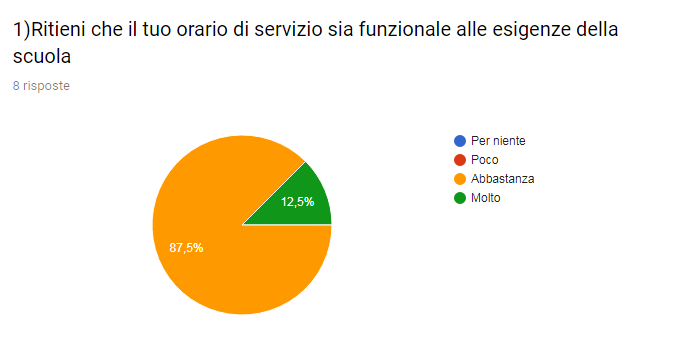 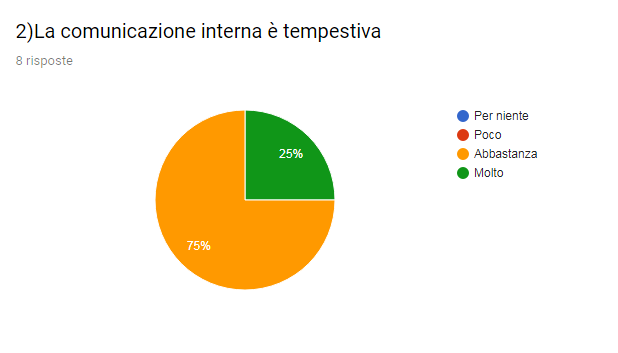 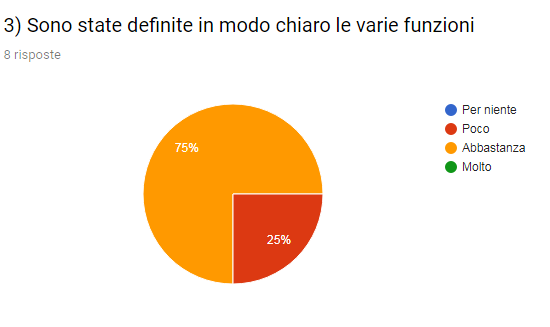 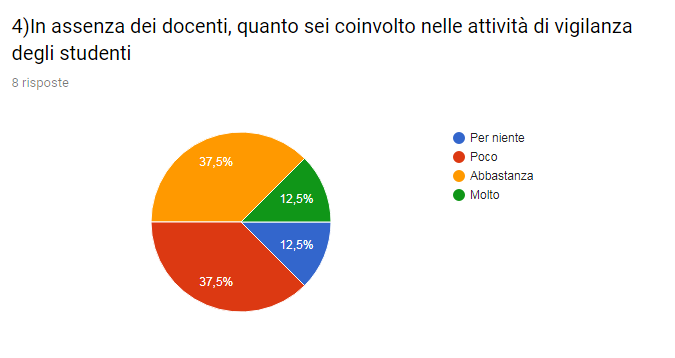 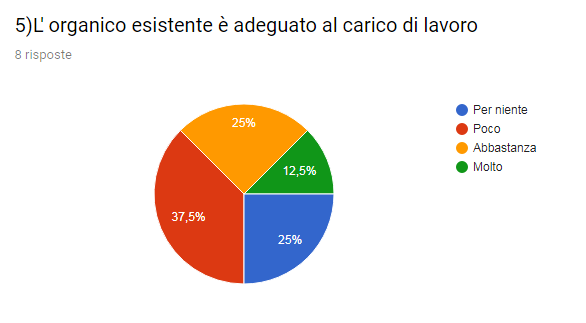 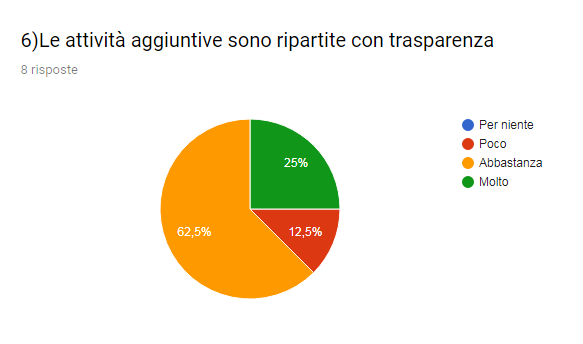 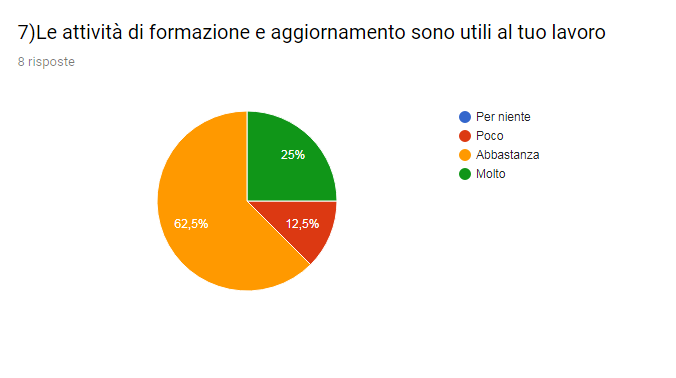 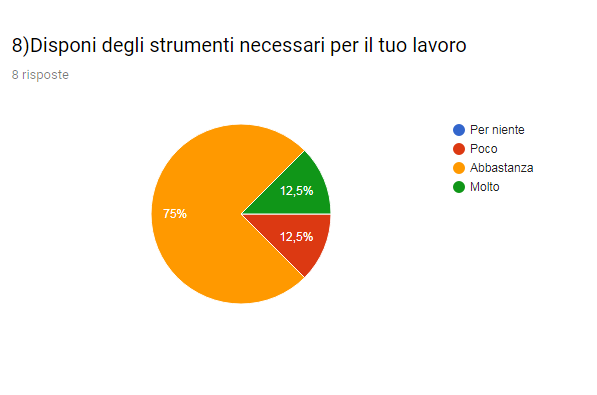 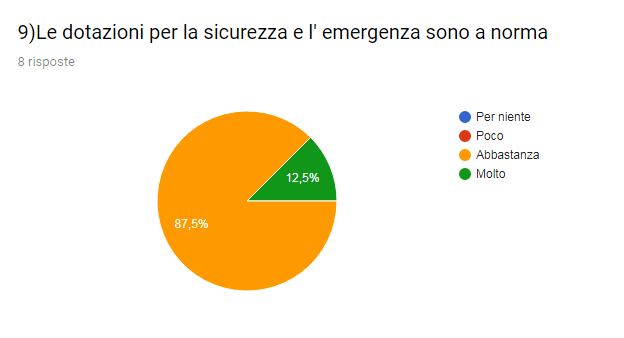 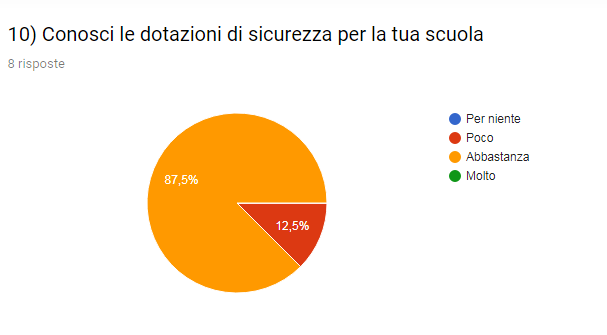 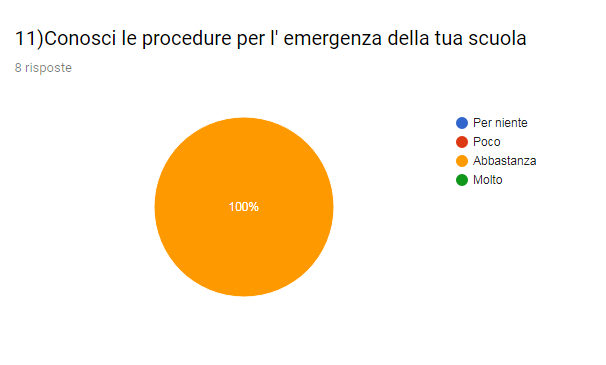 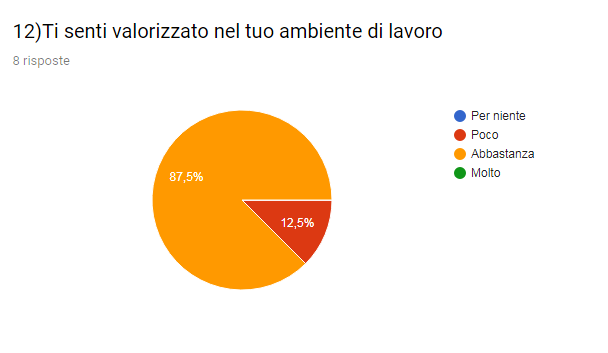 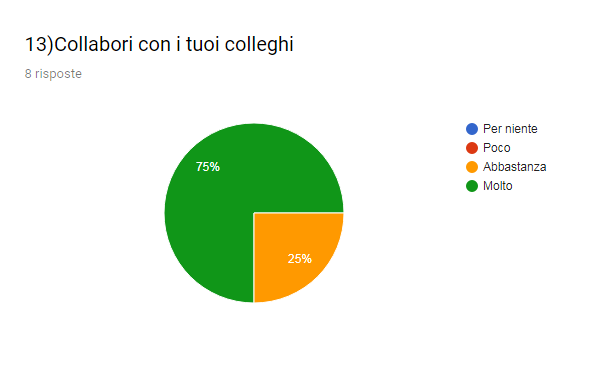 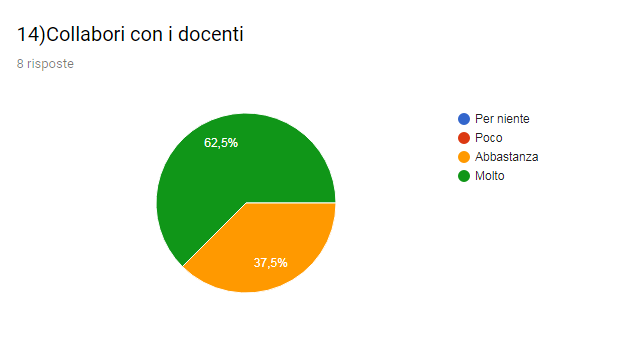 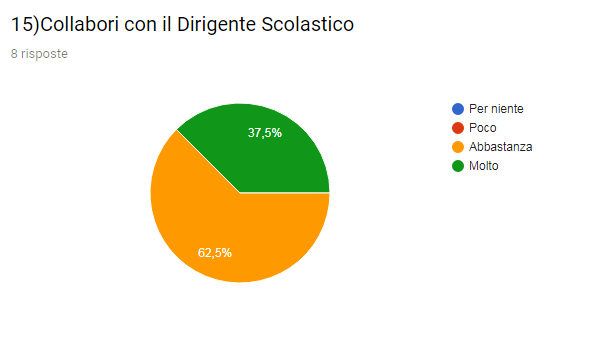 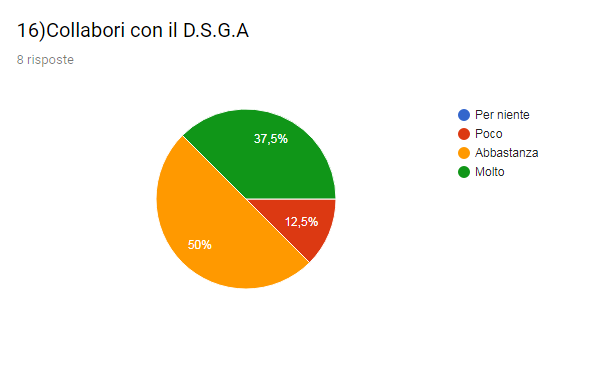 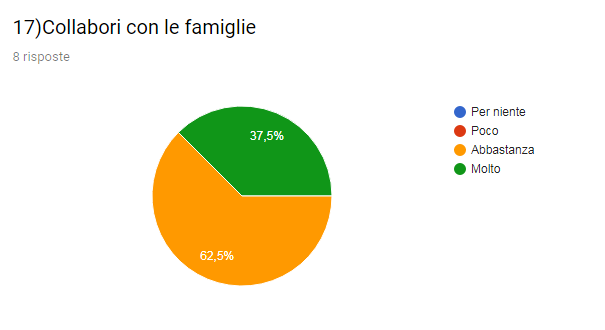 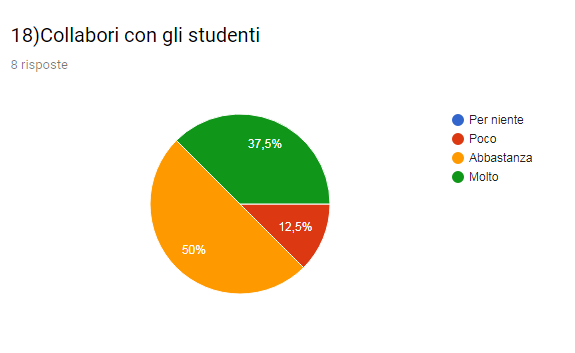 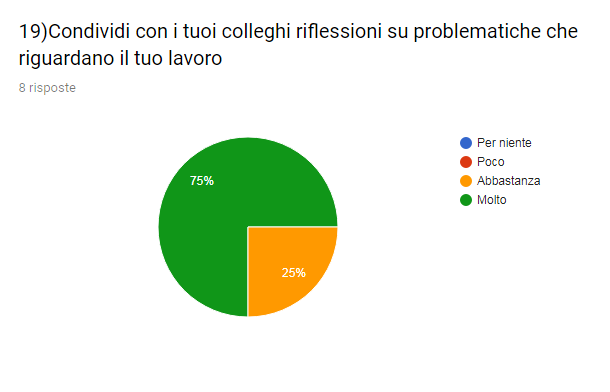 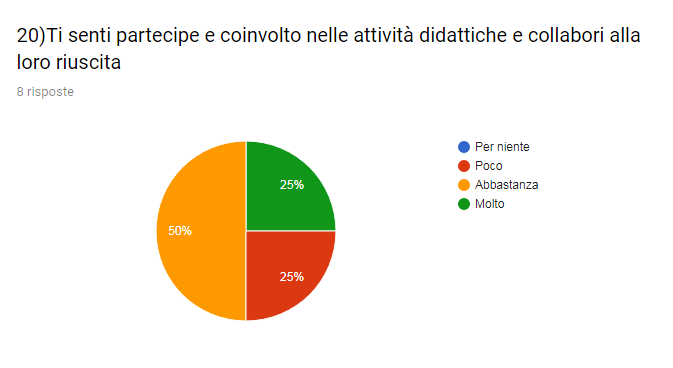 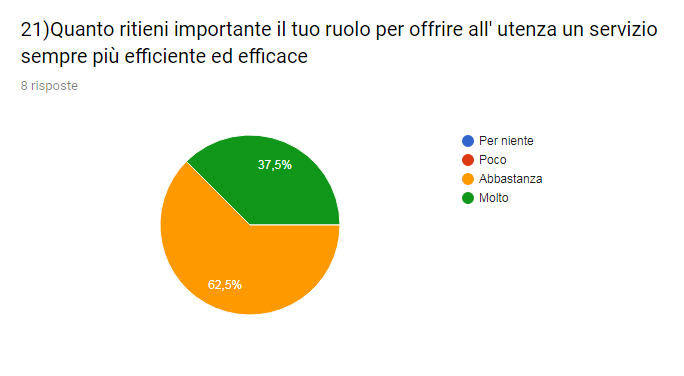 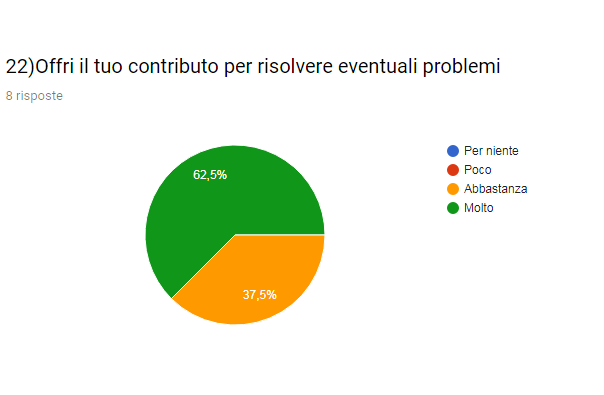